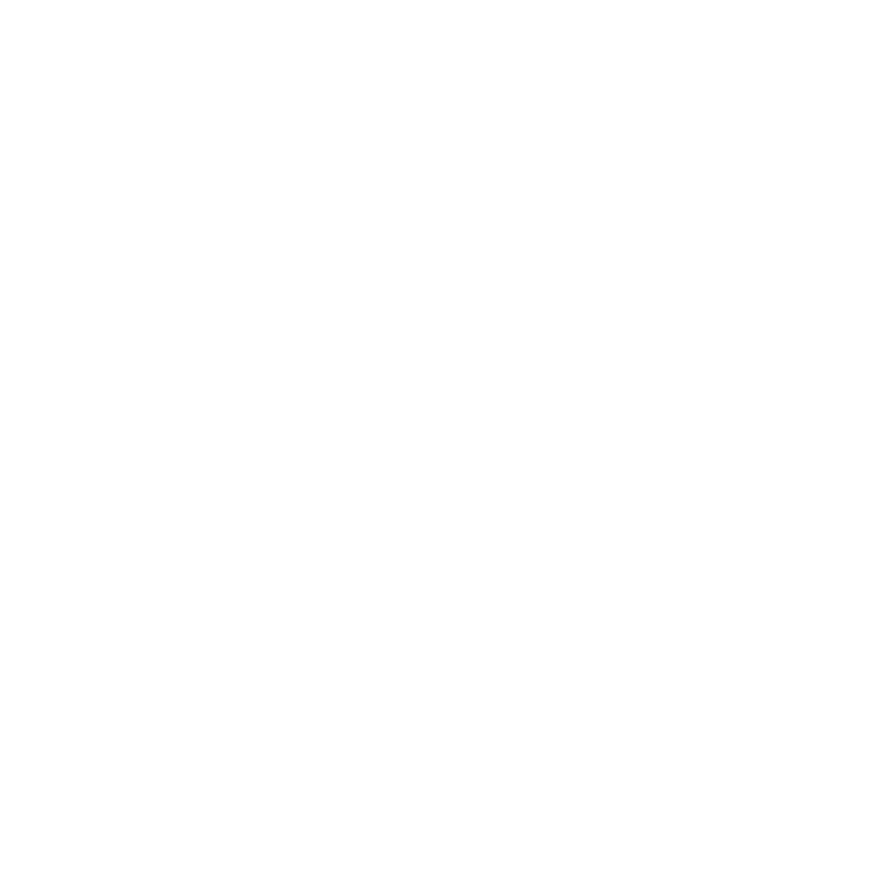 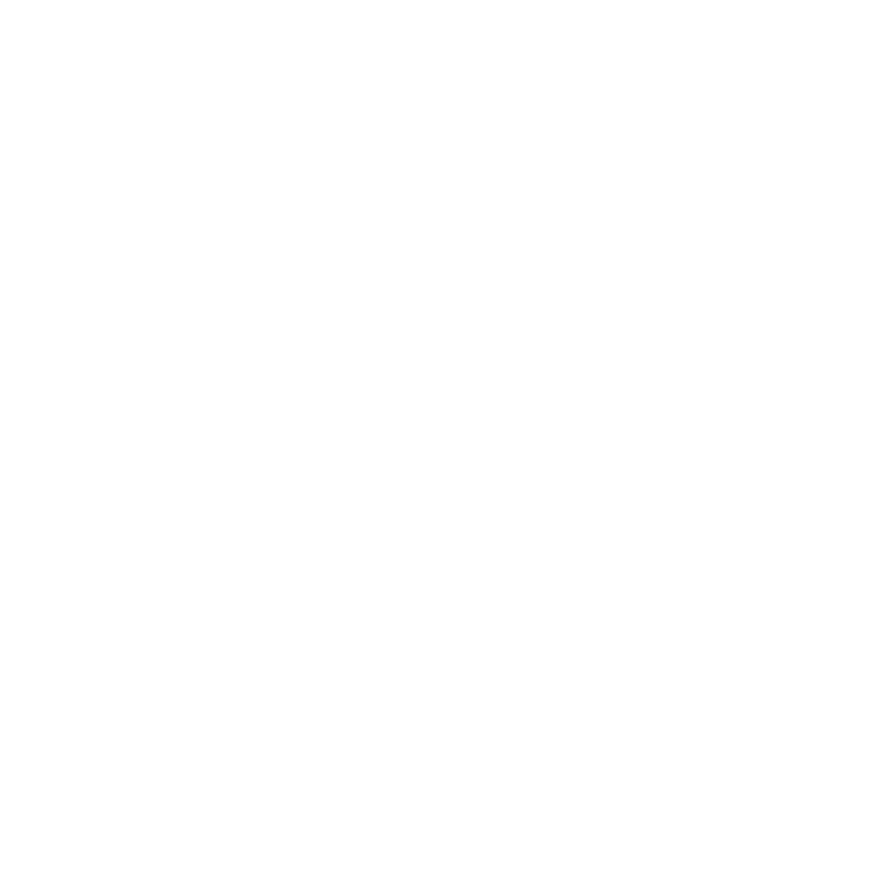 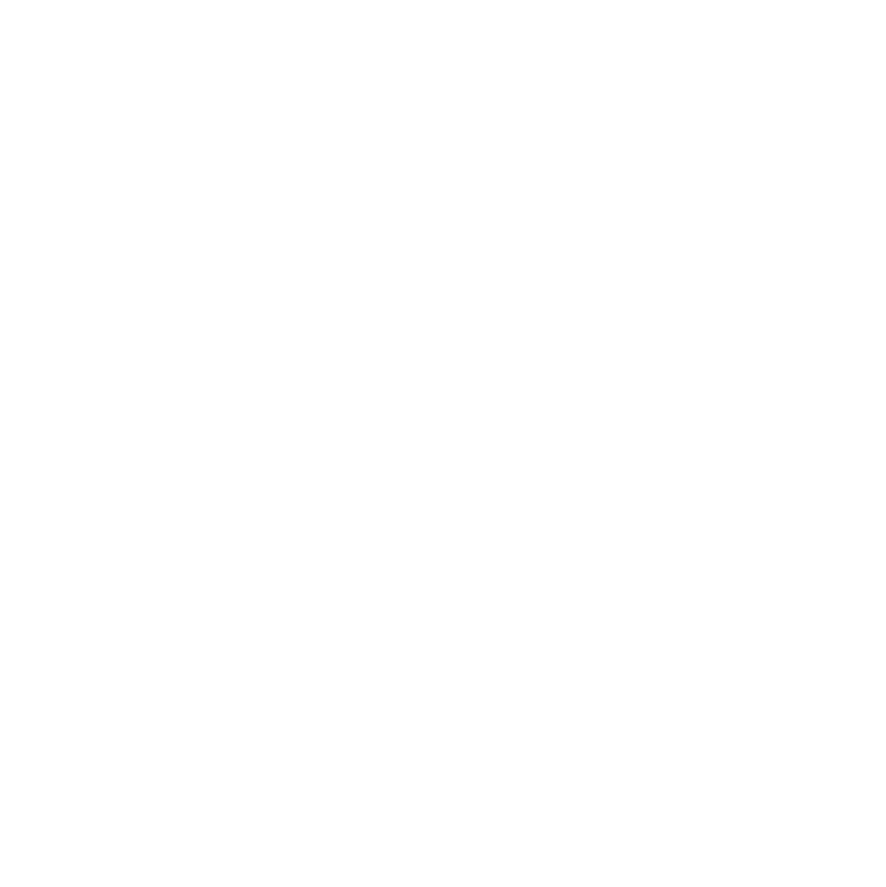 Curriculum for Wales Scheme of Learning:Expressive Arts
X
X
Department Vision
Overall Learning Journey 7-11 Overtime
Statements of What Matters
E
Four Purposes
Integral Skills
.
Cross Curricular Skills
Pedagogical Principles
Principles of Progression
Increasing effectiveness as a learner
Increasing breadth and depth of knowledge
Deepening understanding of the ideas and disciplines within Areas
Refinement and growing sophistication in the use and application of skills
Making connections and transferring learning into new contexts
Additional notes & Misconceptions
Progression Steps to inform teaching
Progression step 2
Progression step 3
Progression step 4
Prerequisite knowledge
How will skills be taught in this topic?
Making connections & Authentic Contexts
Key concepts & learning intentions
Key vocabulary